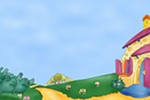 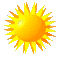 Презентация игры-путешествия: «Мой родной город»Автор: воспитатель  МБДОУ ЦРР  - детский сад «Капелька» Винокурова Светлана Александровна2012 год
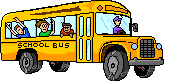 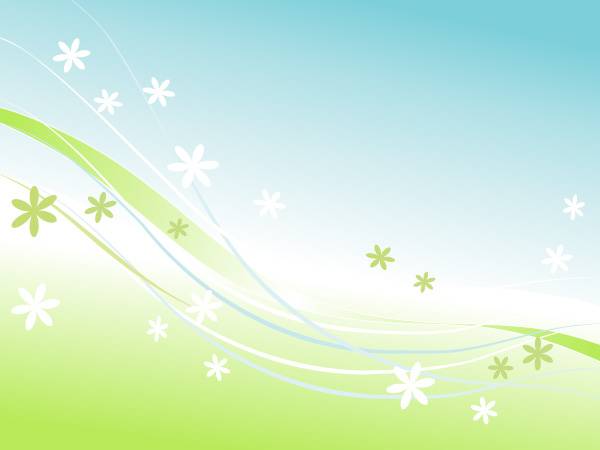 Сегодня мы с вами отправимся в путешествие по родному краю. Чтобы путешествие не показалось скучным, будем отгадывать загадки и рассказывать  о том, что видим вокруг. 
Первая остановка - «Мой любимый детский сад»
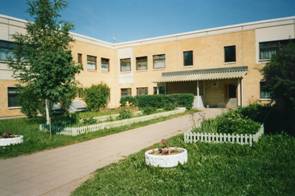 Дидактическая игра «Назови адрес»
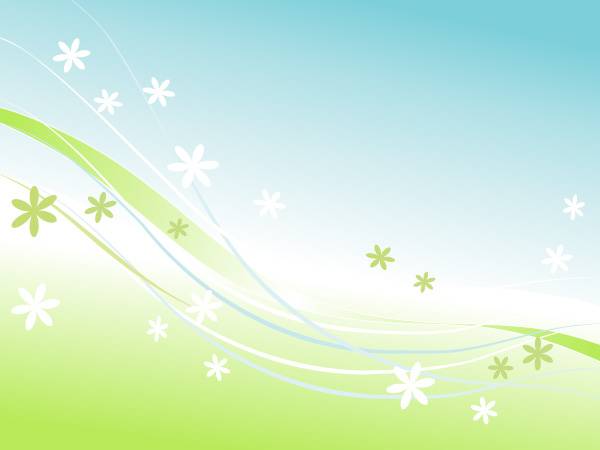 Вторая остановка - «Полянка возле детского сада»Наблюдение за лекарственными травами родного края.
Золотой и молодой за неделю стал седой,А денечка через два облысела голова,Спрячу-ка в карманчик бывший ….
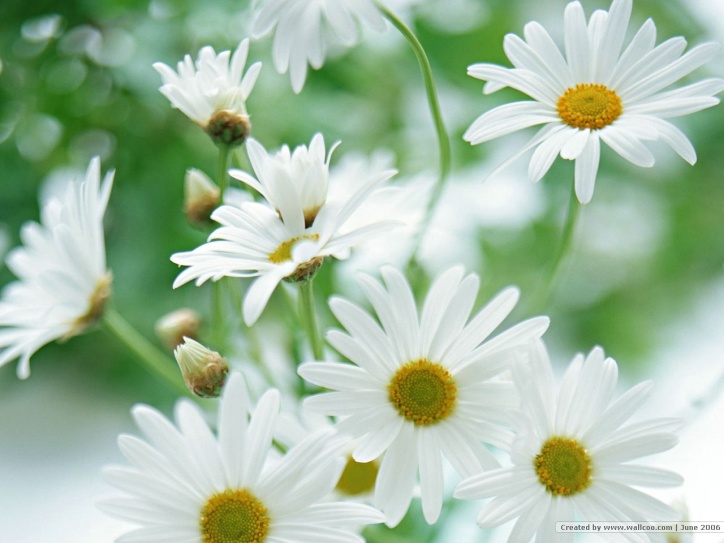 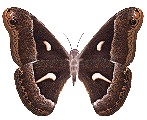 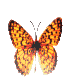 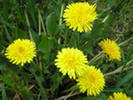 На травинке солнца глаз
 Светит каждому из нас.
 Но совсем не горячи солнца
 Белые лучи.
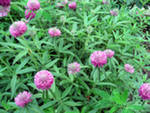 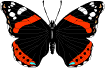 Спроси телёнка и барашка – Цветка вкусней на свете нет. Ведь не случайно Красной кашкой Его зовут за вкус и цвет.
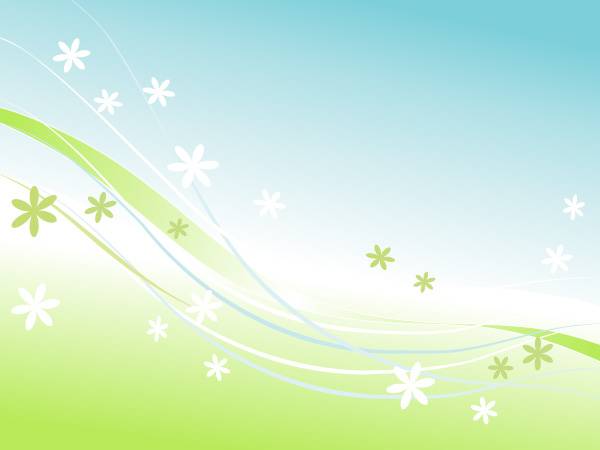 Третья остановка - «Русский лес»Дидактическая игра «Угадай, что за дерево»Цель: расширять представления детей о деревьях, растущих в родном краю.
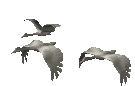 Зелена, а не луг,                                                         Стоит Аленка, платок зеленый	                                                                                                               
Бела, а не снег,                                                            Тонкий стан, белый сарафан.
Кудрява, а без волос.
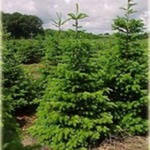 Я прихожу с подарками, 
Блещу огнями яркими, 
Нарядная, забавная, 
На Новый год я главная!
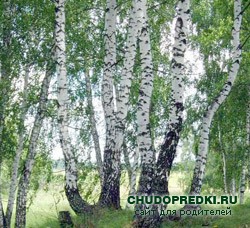 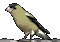 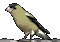 Каждый год на нем с охотой 
Вырастают вертолеты. 
Жаль, что каждый вертолет 
На всего один полет.
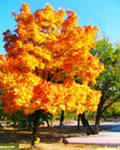 Ягоды не сладость,Зато глазу радостьИ садам украшенье,А друзьям угощенье.
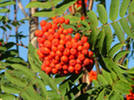 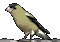 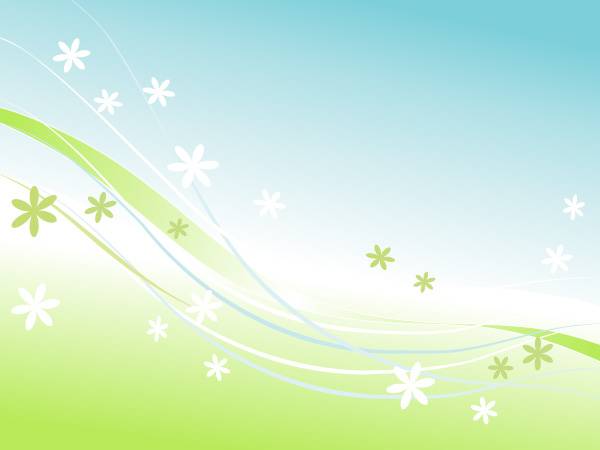 Четвертая остановка - «Родной город». 
Дидактическая игра «Найди свою улицу на карте города»
Цель игры: в игровой форме закрепить знание домашнего адреса.
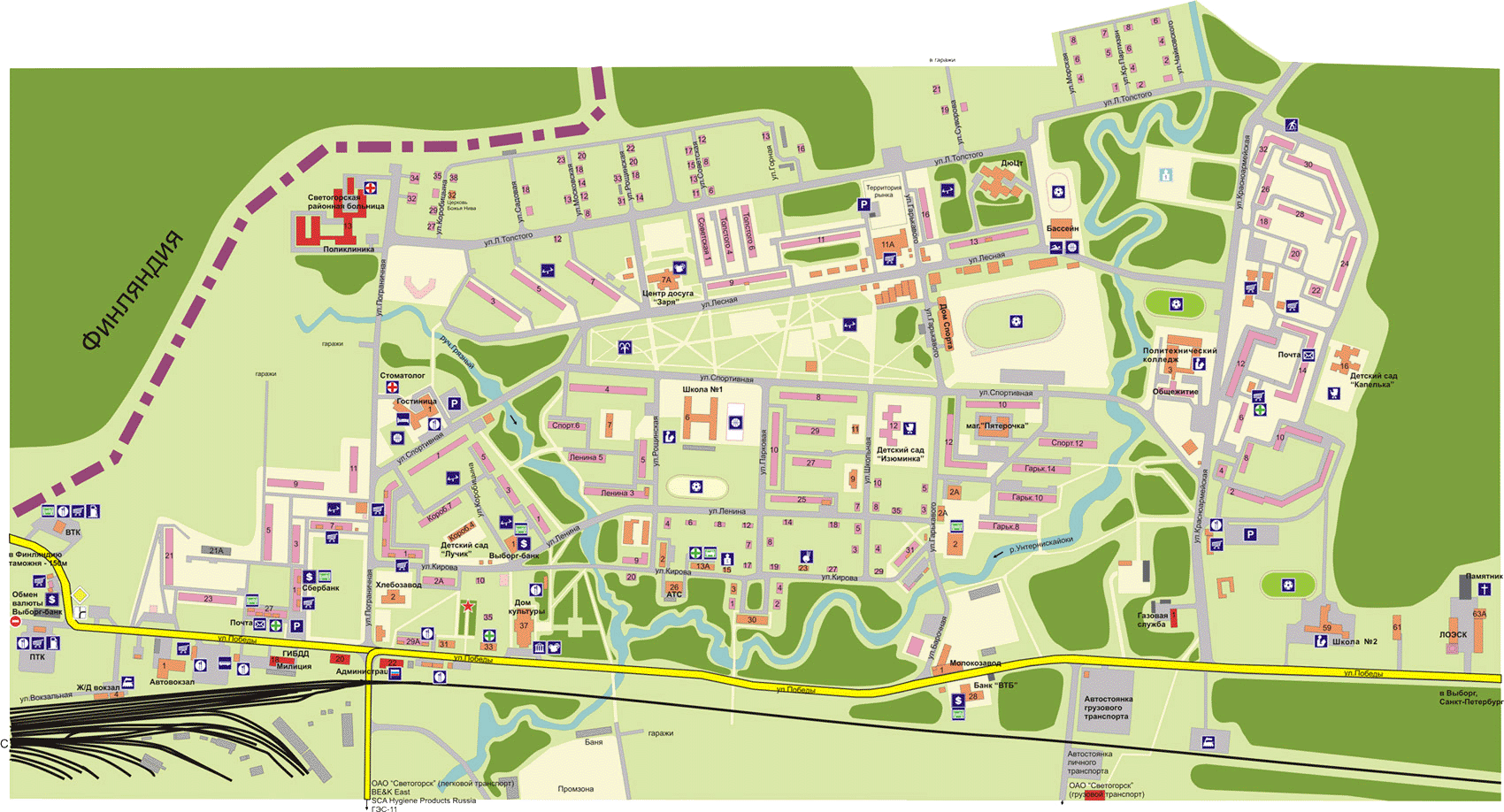 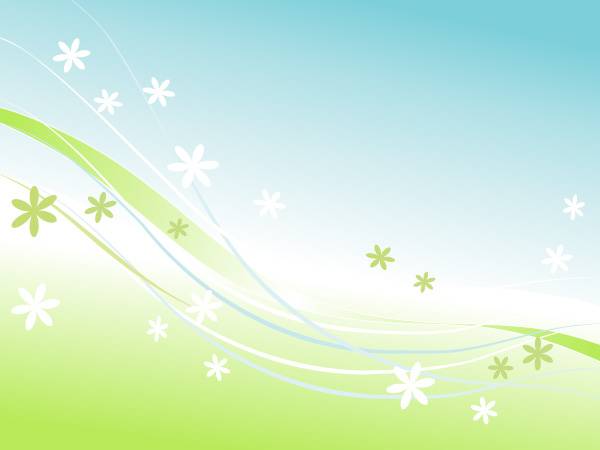 Пятая остановка - «Достопримечательности города»Дидактическая играй  «Угадай, что за здание?»Цель: закреплять знания детей об учреждениях города и их назначении.
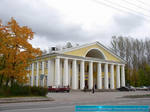 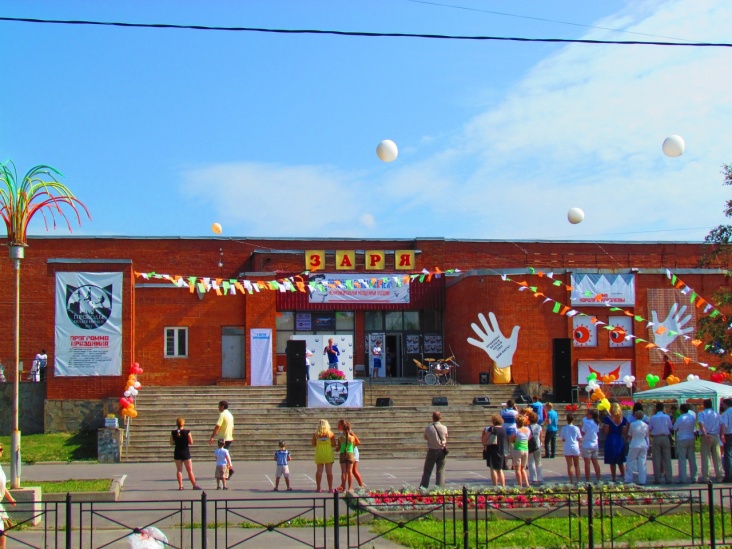 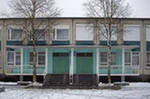 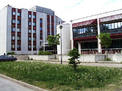 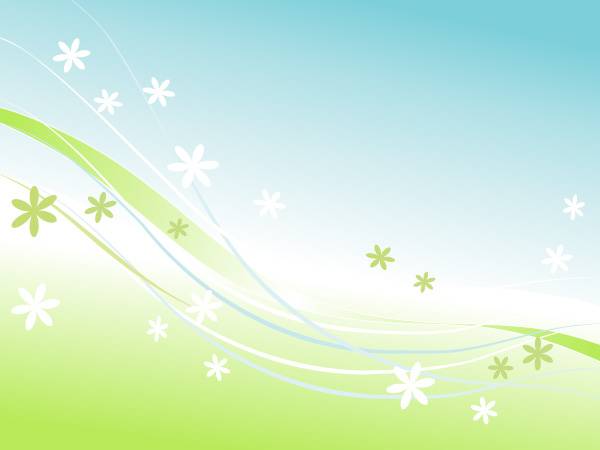 Шестая остановка  - «Их имена в памяти улиц»
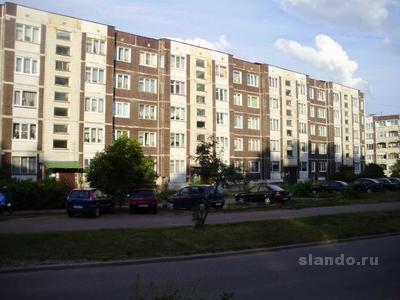 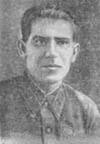 Что это за улица?
Улица Гарькавого
Пограничники - герои защищали наш народ,
Чтобы спали и трудились все спокойно каждый год.
Не забудем мы их подвиг. 
Вырастем и  будем мы такими же отважными
 Защитниками страны!
(дети группы)
Пограничник Алексей Гарькавый
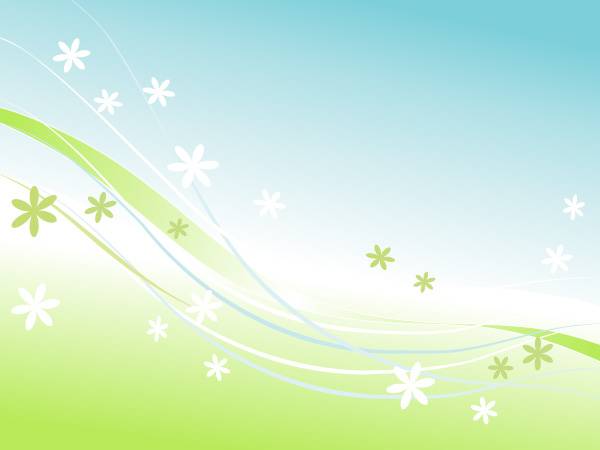 Продолжаем наше путешествие. Остановка шестая - «Расскажи о любимом городском празднике»
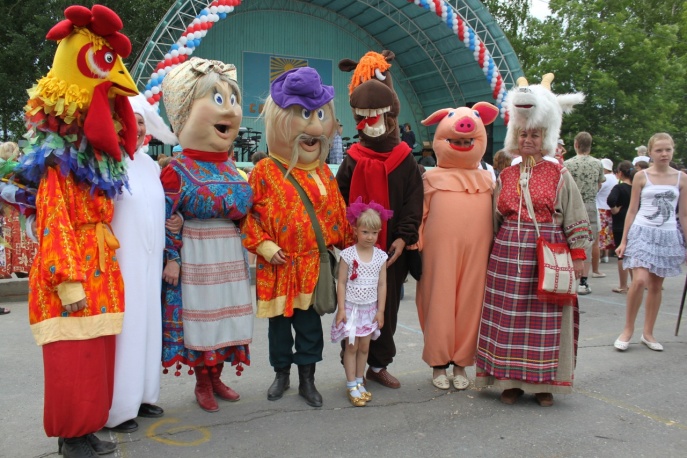 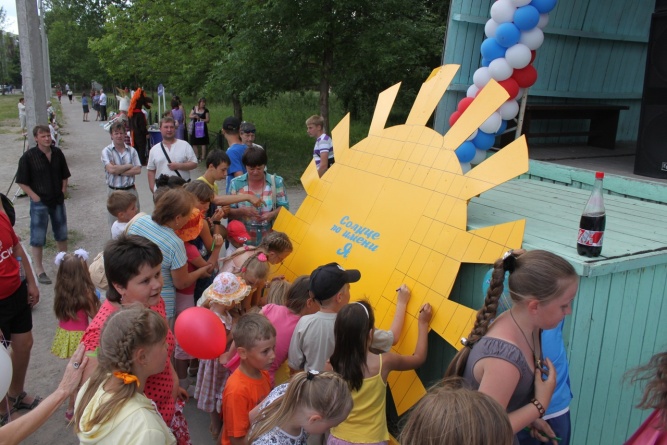 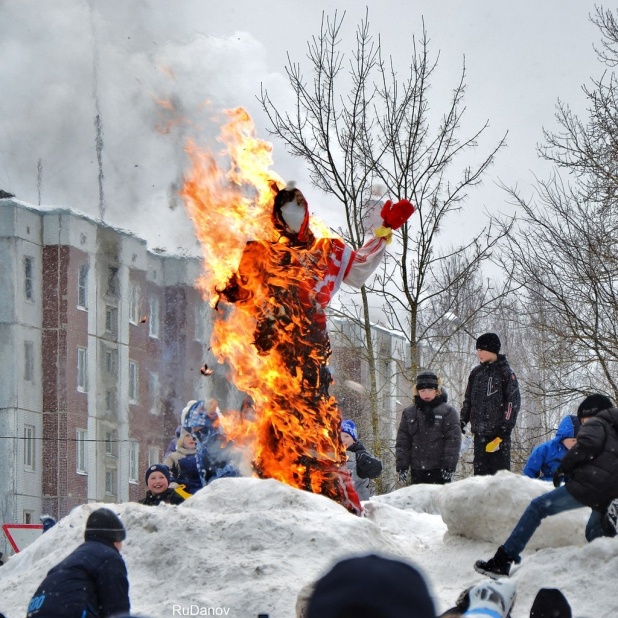 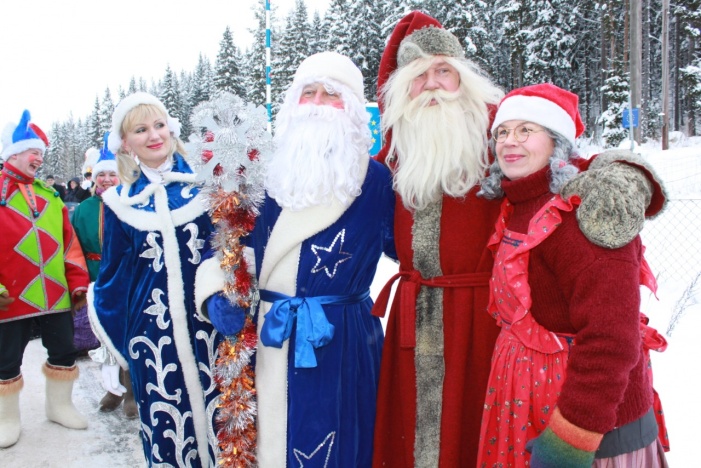 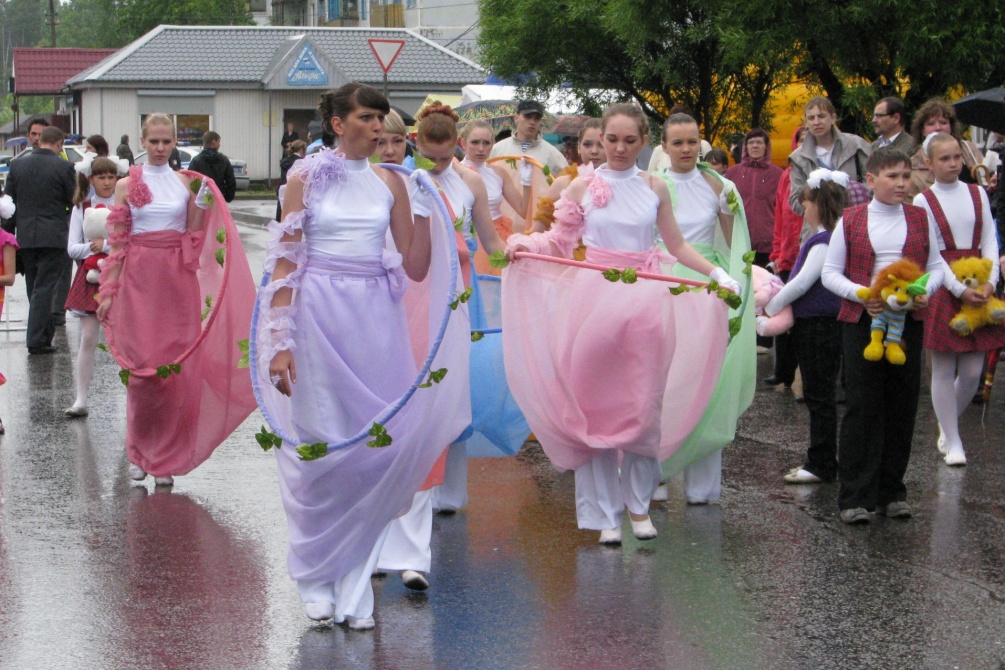 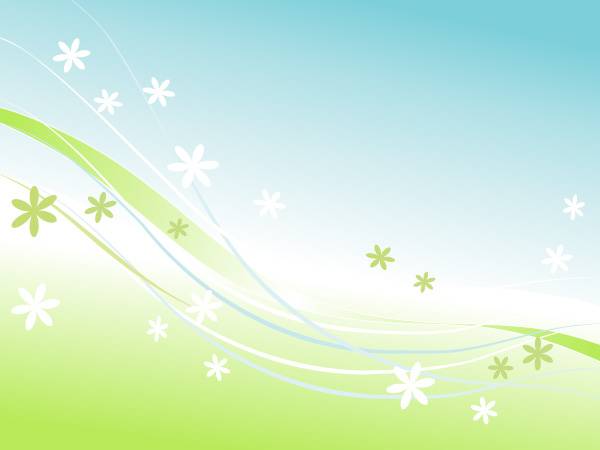 Остановка седьмая - «Герб города»Дидактическая игра «Угадай герб города»
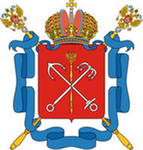 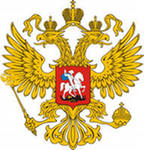 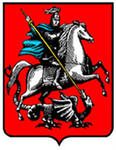 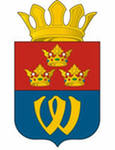 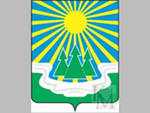 Правильно!
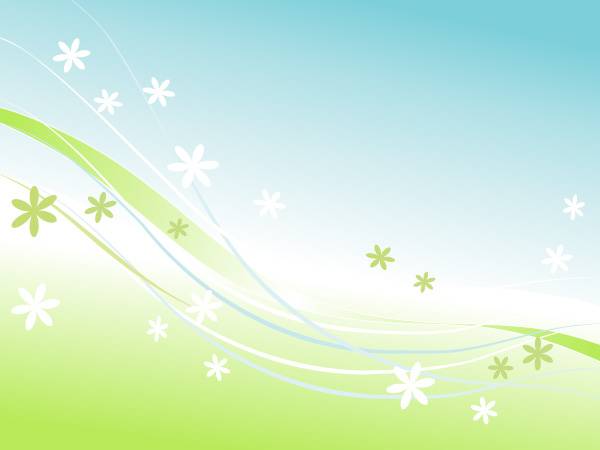 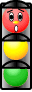 Дидактическая игра «Транспорт нашего города» (что лишнее?)Цель: закрепить знания детей о транспорте родного города
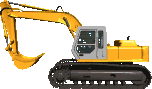 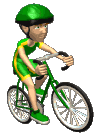 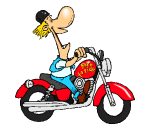 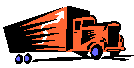 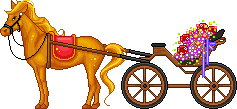 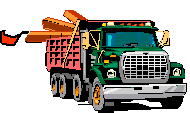 Молодец!
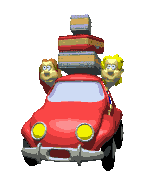 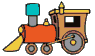 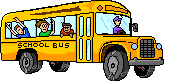 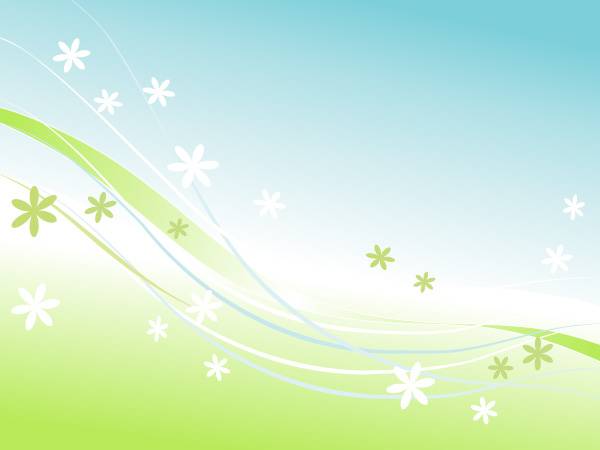 Вот и подошло к концу наше путешествие по родному городу. Я надеюсь, что когда  вы вырастете, то приложите много усилий в процветание нашего города Светогорска.
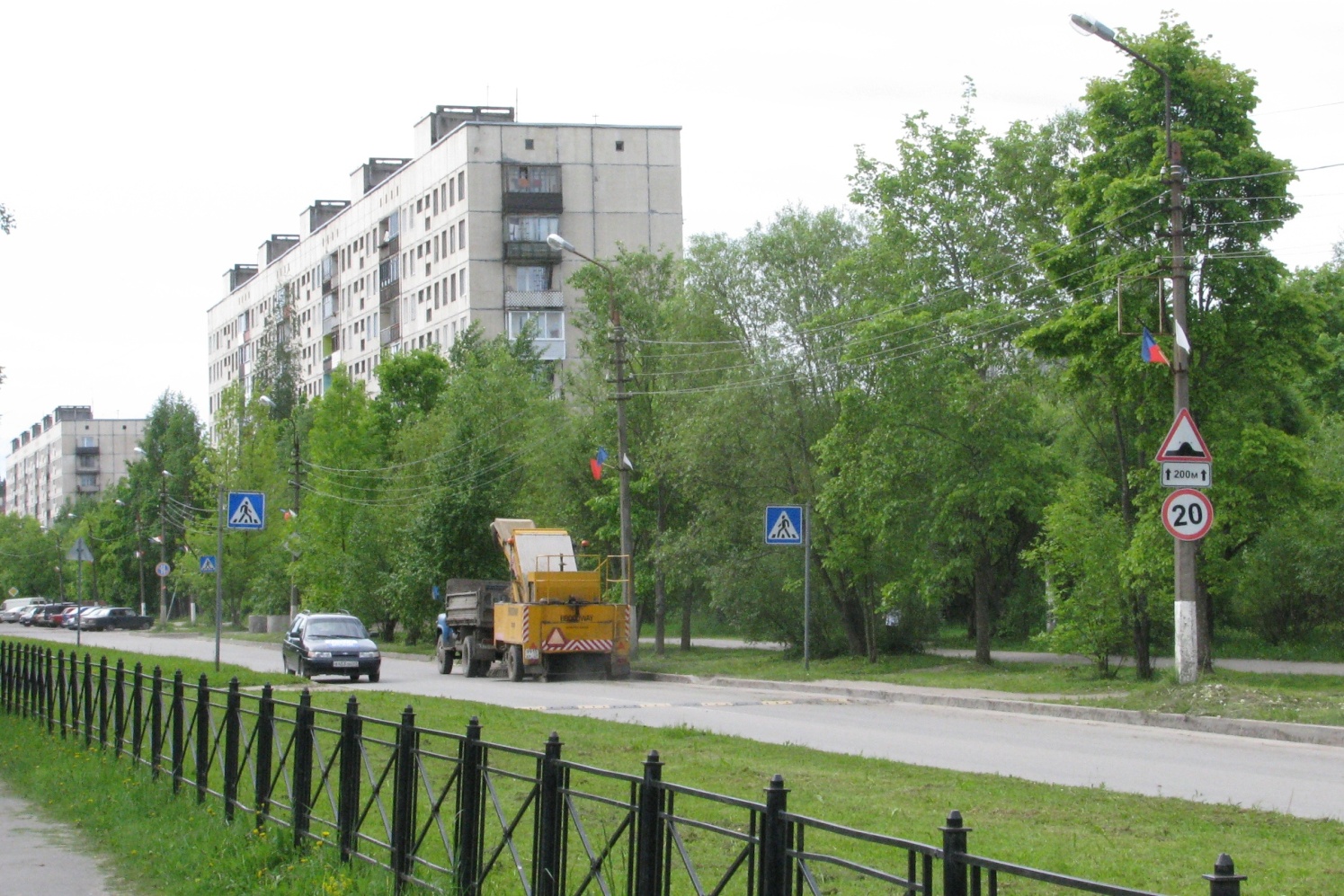 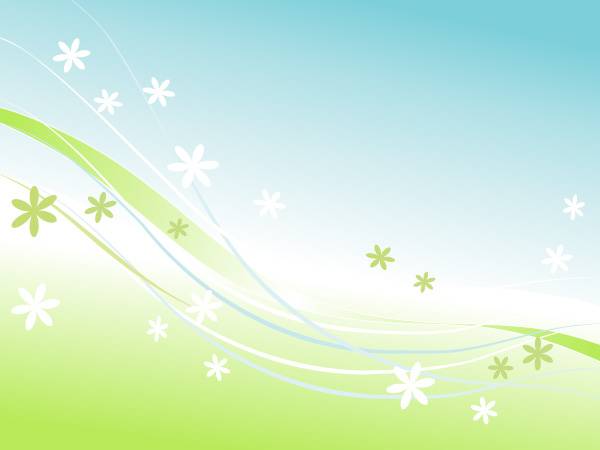 Спасибо, за внимание!
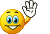 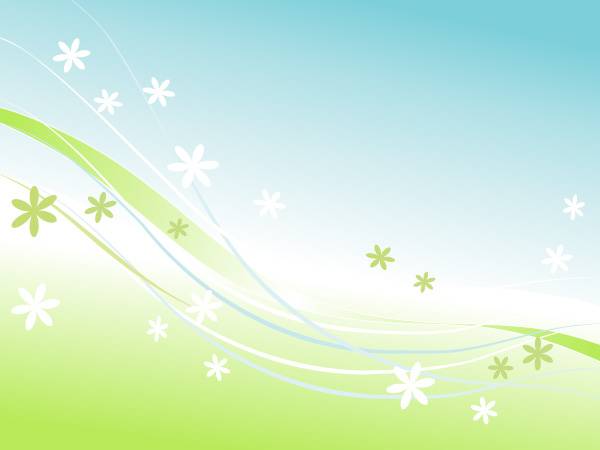 Интернет - ресурсы
http://www.smayli.ru/
http://images.yandex.ru/?lr=969
http://ogoom.com/other/books/220494-zagadki-dlya-detey.html
http://nedvizhimost.slando.spb.ru/svetogorsk/190_4.html